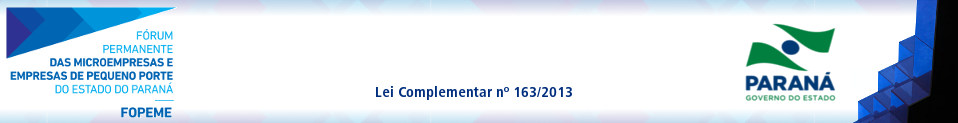 FÓRUM PERMANENTE DAS MICROEMPRESAS E 
EMPRESAS DE PEQUENO PORTE DO ESTADO DO
 PARANÁ - FOPEME

11ª REUNIÃO EXTRAORDINÁRIA
 
17/03/2016



Lei Complementar 163/2013 de 29/10/2013
Regimento Interno Portaria 009/2015 de 03/06/2015
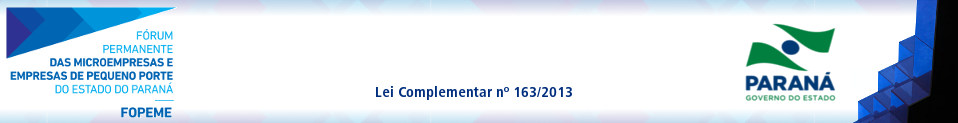 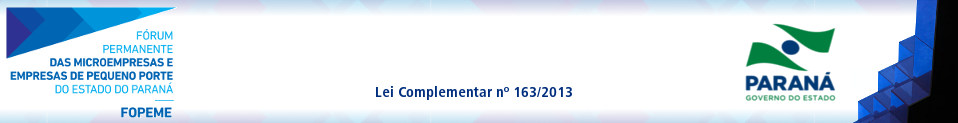 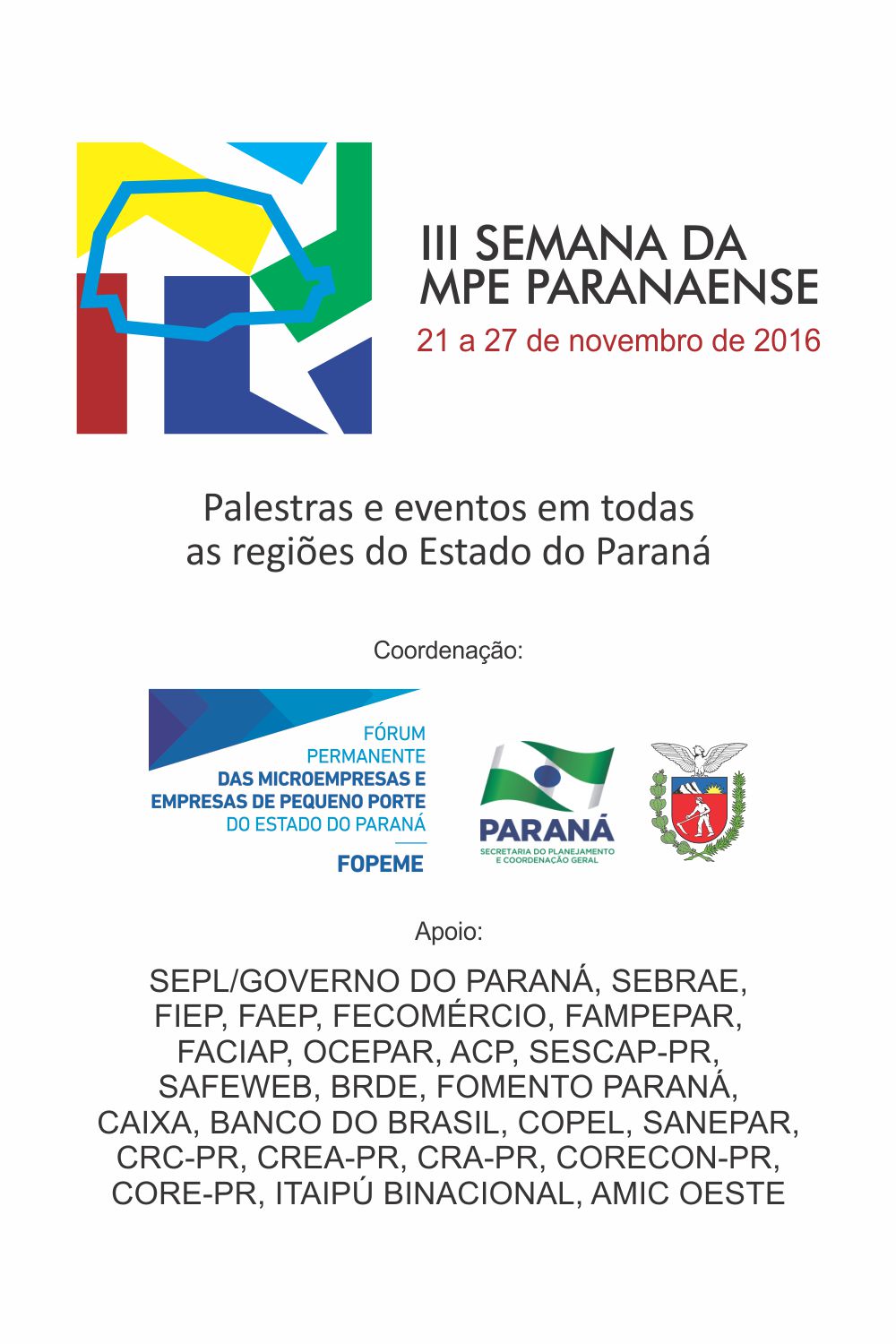 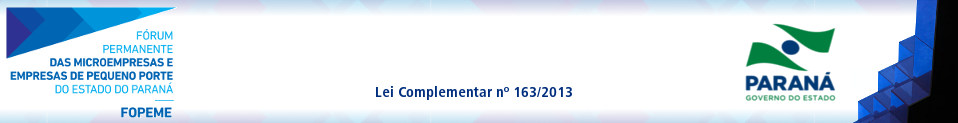 1 -  LANÇAMENTO DO PORTAL PARANAENSE DA MICRO E
 
PEQUENA EMPRESA DO PARANÁ
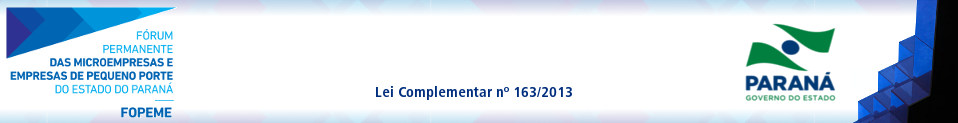 WWW.PORTALPARANAENSEDAMICROEMPRESA.PR.GOV.BR
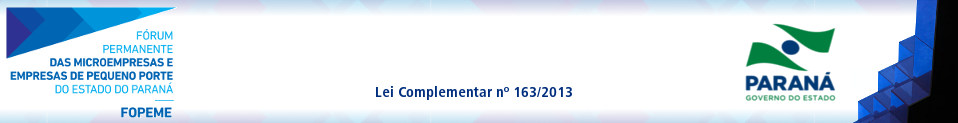 CURSOS DE LICITAÇÃO EM MARINGÁ E CASCAVEL, REALIZAÇÃO DO TRIBUNAL DE CONTAS DO ESTADO – TCE EM PARCERIA COM O FOPEME E SEBRAE/PR
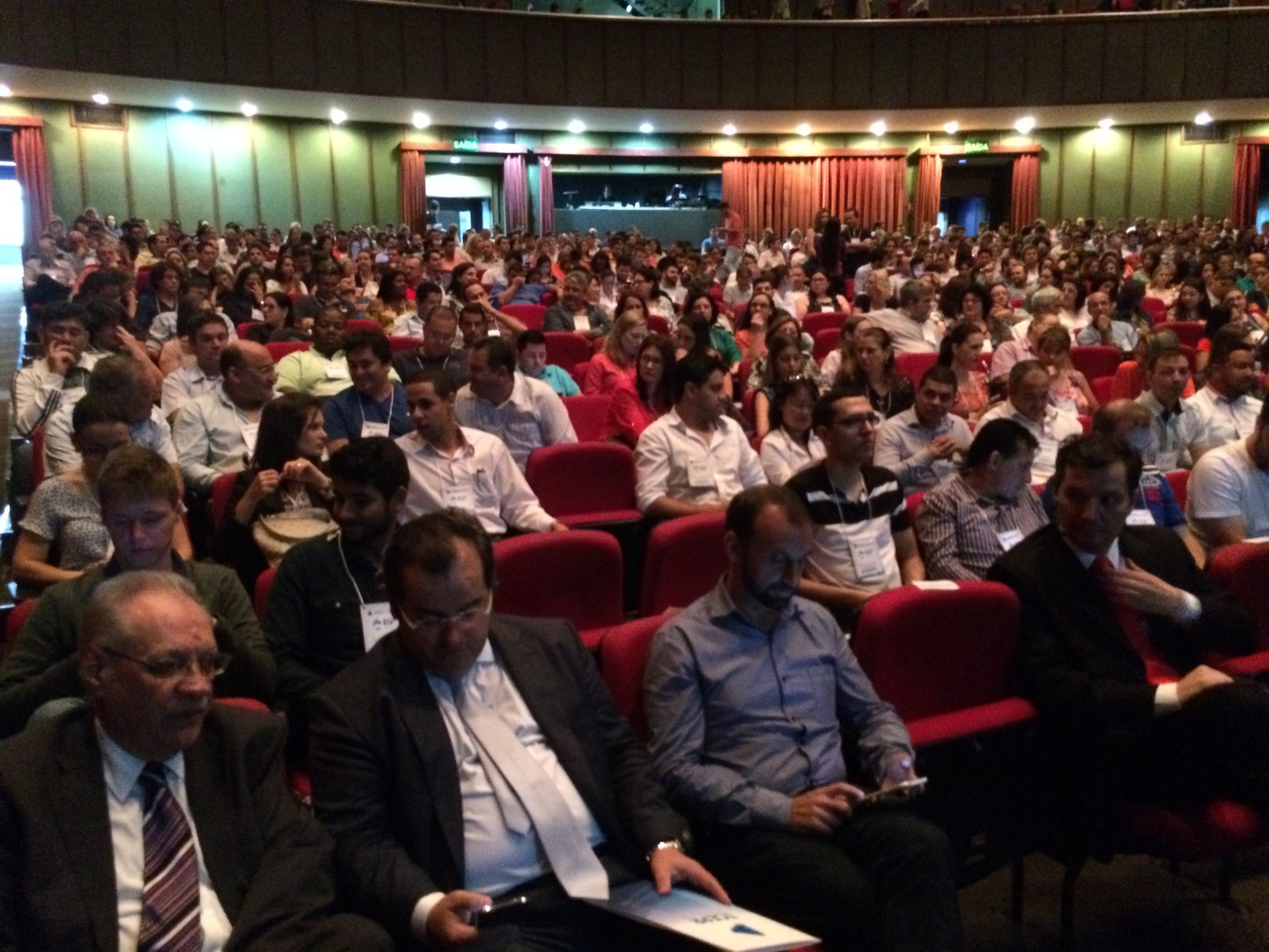 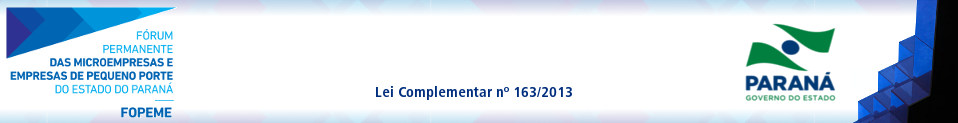 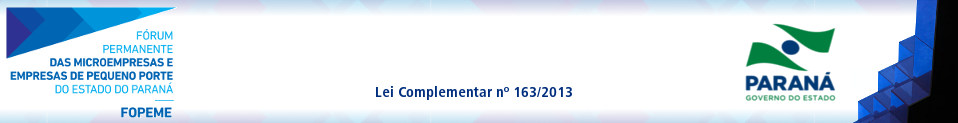 2 - Acordo de Cooperação Técnica entre a SEPL, FOPEME, SEBRAE/PR e Prefeituras e a instalação do Portal Paranaense da Micro e Pequena Empresa, como Programa Piloto, em Maringá, na Sala do Empreendedor;
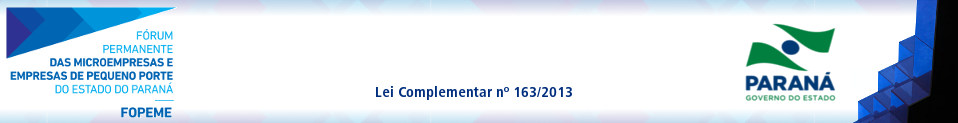 3 – PROJETOS  E PROGRAMAS QUE CONTRIBUEM 
PARA O DESENVOLVIMENTO 
DAS MICRO E PEQUENAS EMPRESAS.
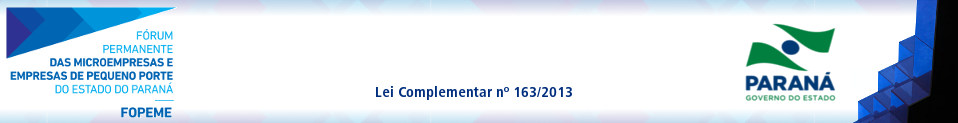 “ “Cenário da Comercialização Institucional do Programa Estadual de Alimentação Escolar - Com especial enfoque à inserção da agricultura familiar no programa”- Palestrante: Andréa Bruginski – Coordenação de Alimentação e Nutrição Escolar / SEED/SUDE/DILOG..
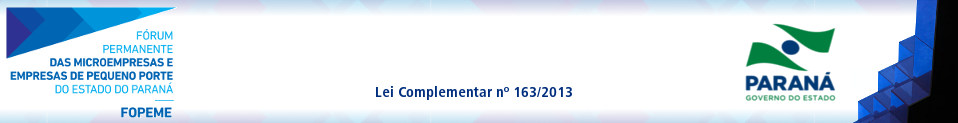 7 – Calendário 2016

 I Reuniões Ordinárias:

. Fevereiro:      	29
. Maio:              	24 
. Agosto:           	23 
. Outubro:        	25 
. O GAT se reunirá antes das Reuniões Ordinárias

II – Reuniões Plenárias

. Junho: 			21
. Novembro: 		22

III – Reuniões Extraordinárias:

. Março: 			17
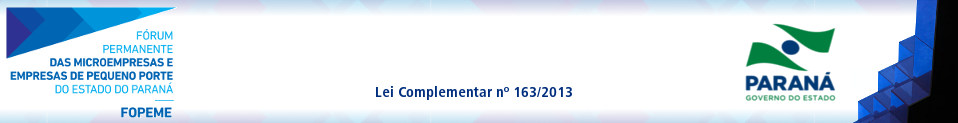 OBRIGADO !

Fórum Permanente das Microempresas e Empresas de Pequeno Porte do Estado do Paraná – FOPEME

Secretaria Técnica:

Ercílio Santinoni :                    				erciliosantinoni@sepl.pr.gov.br
Mario José Doria da Fonseca			mdoria@sepl.pr.gov.br
César Reinaldo Rissete:	                         	crissete@pr.sebrae.com.br  

                                     www.forumpme.pr.gov.br